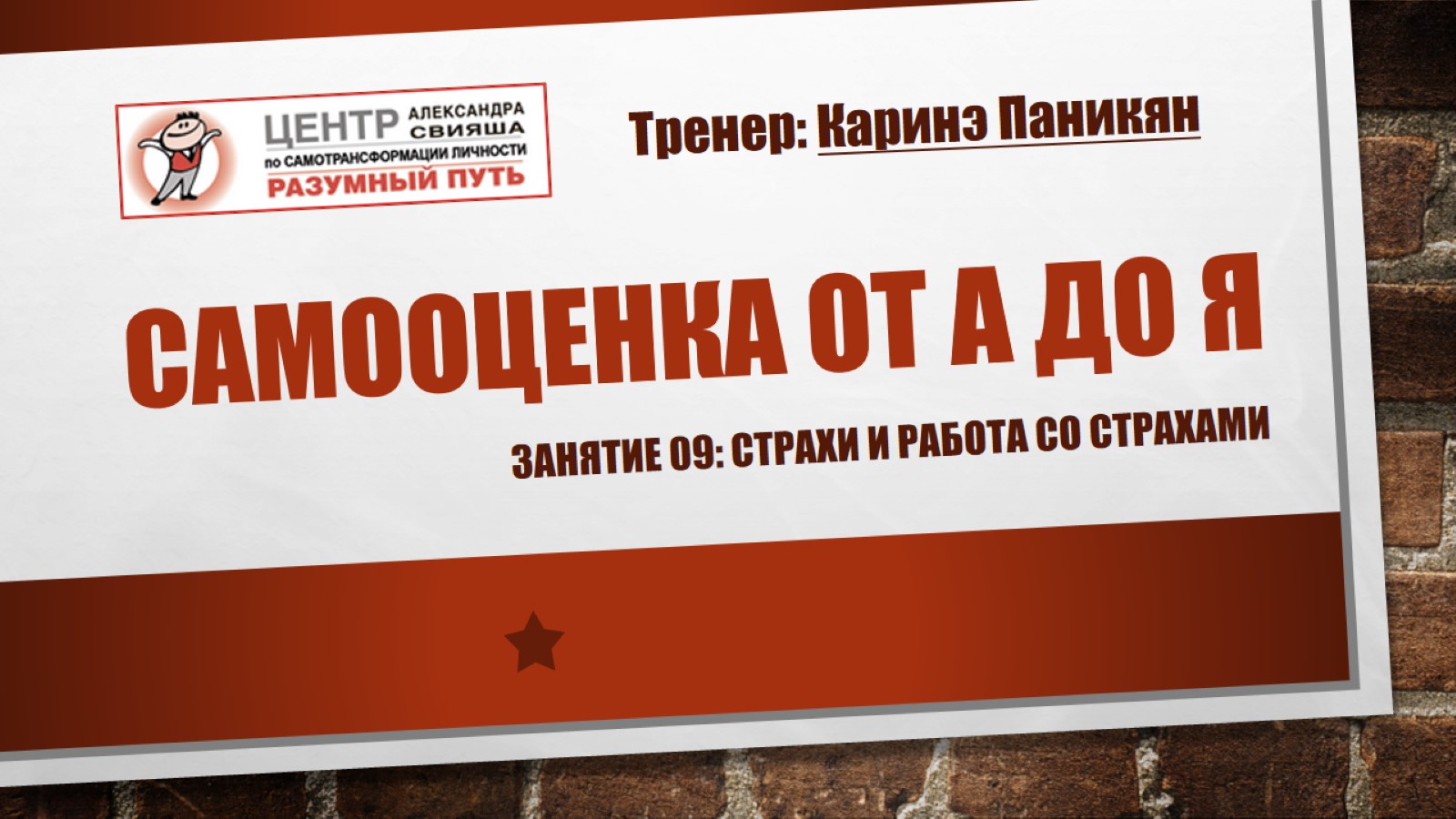 Самооценка от а до я
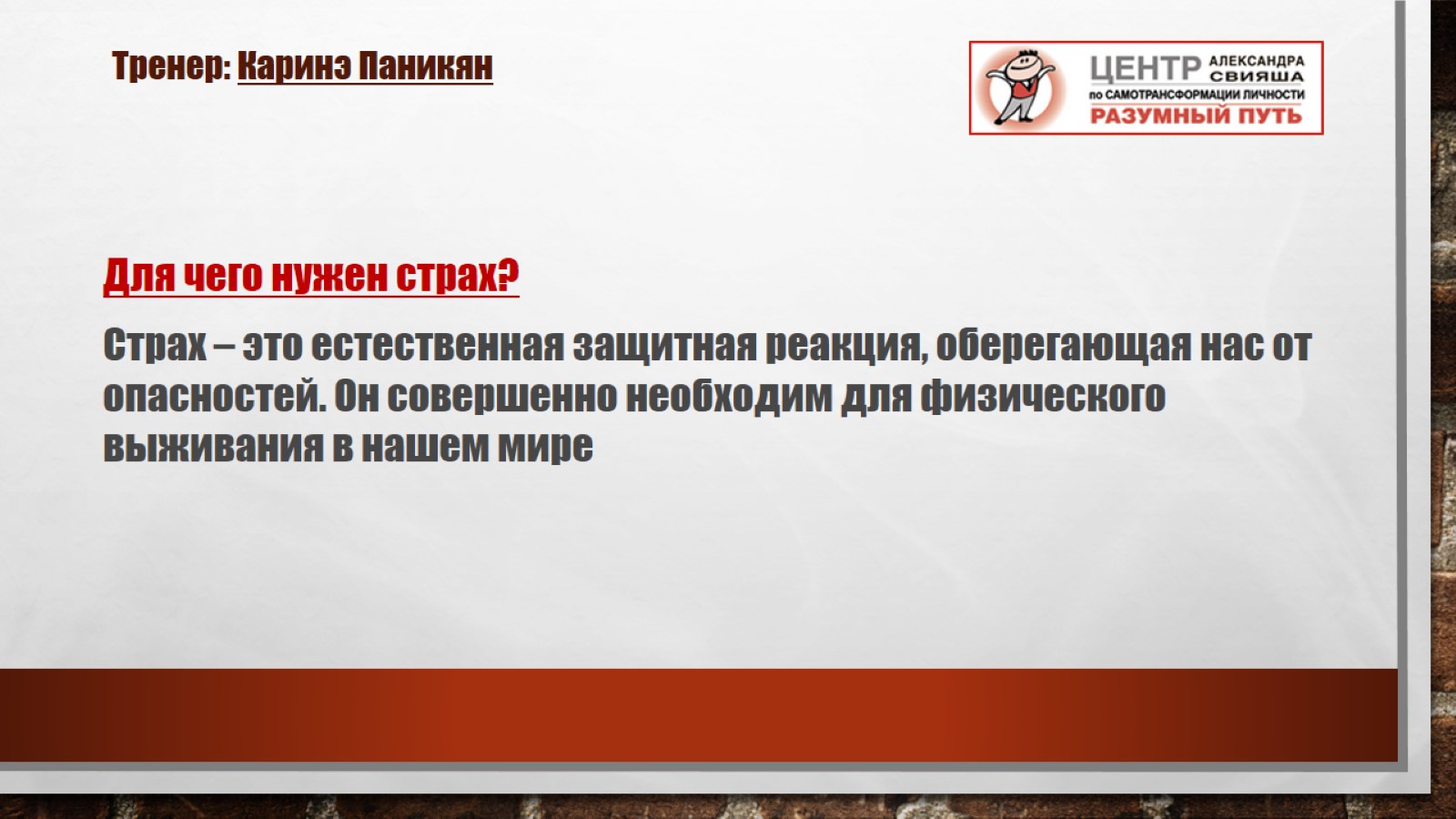 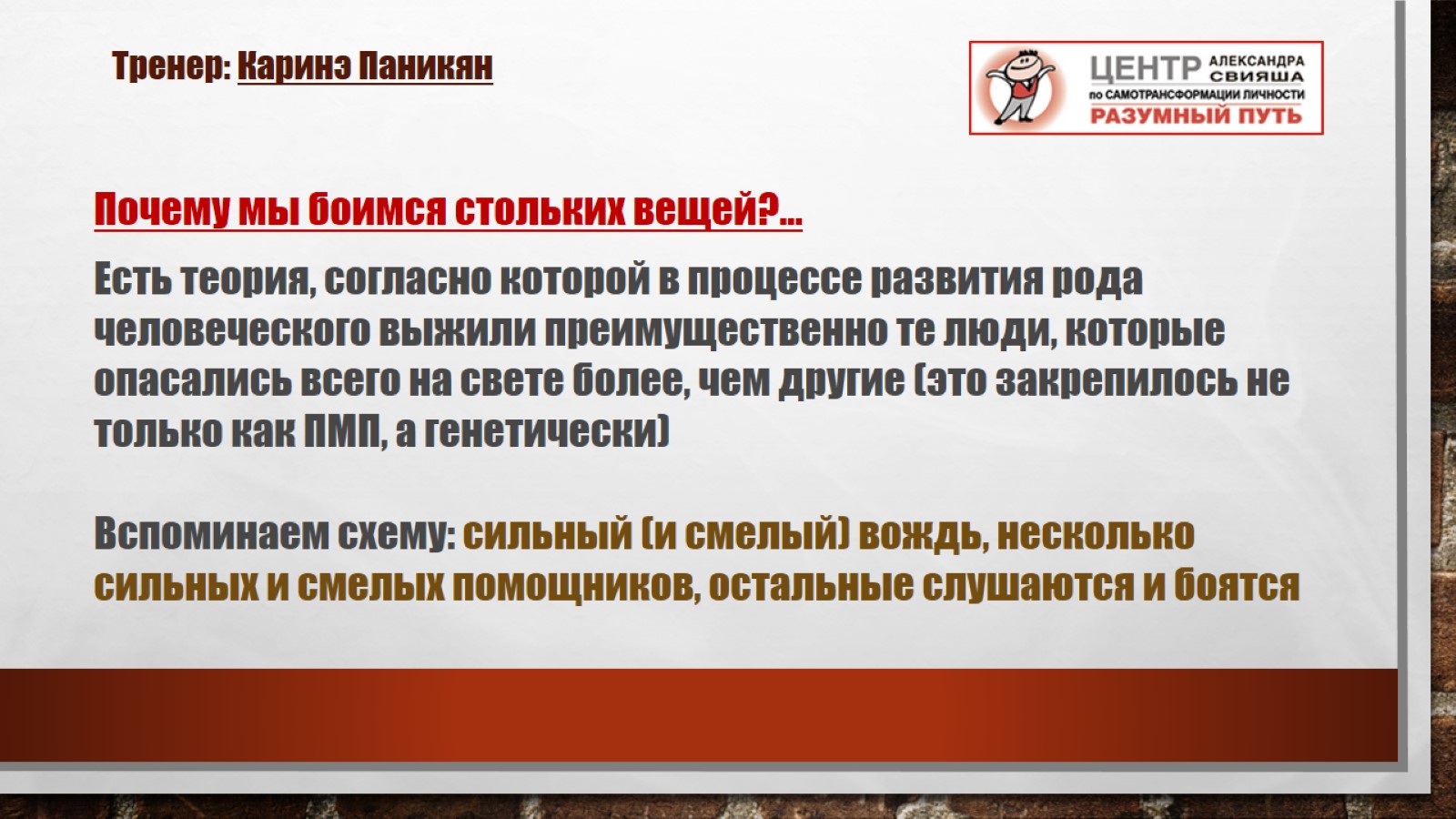 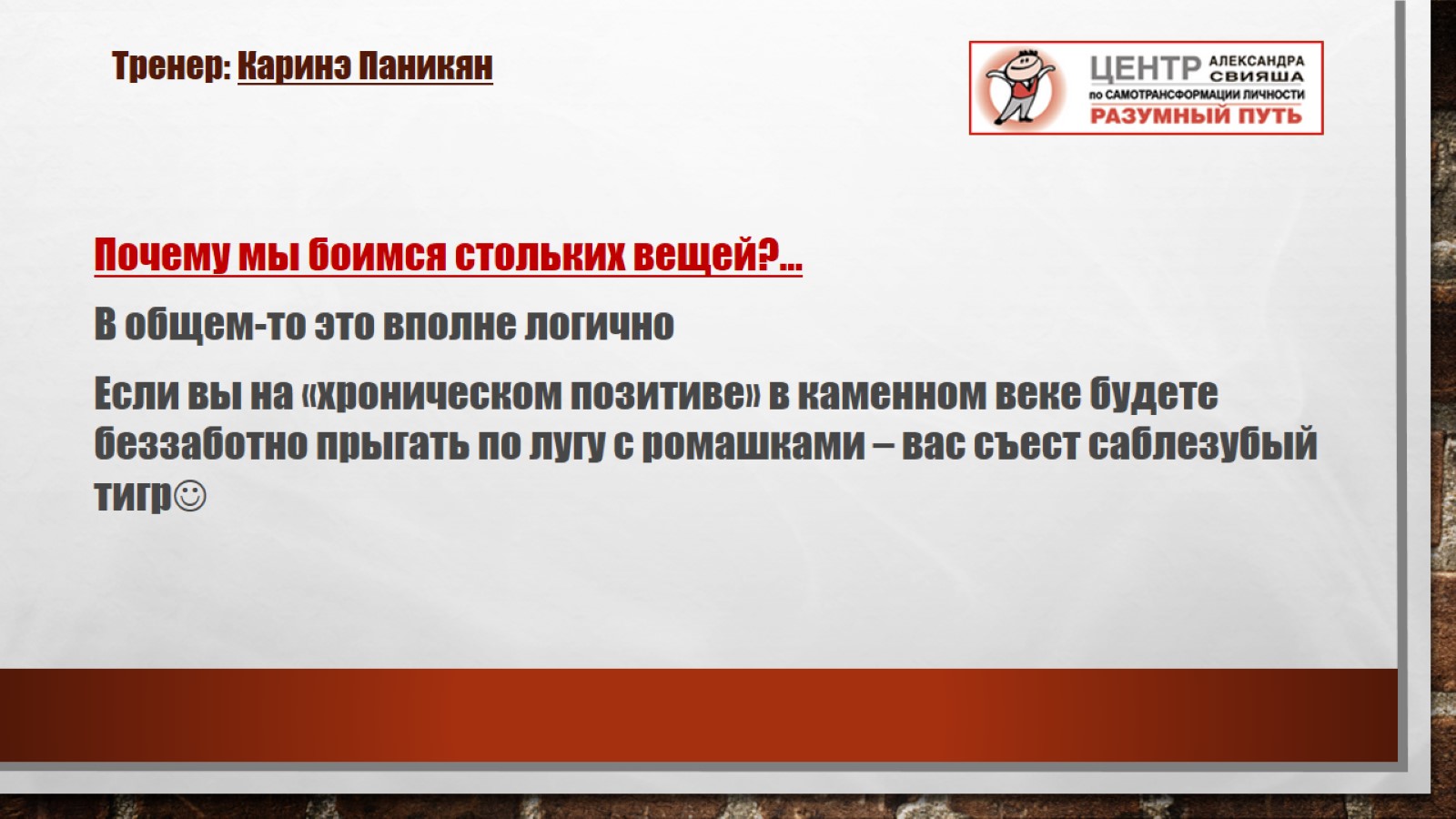 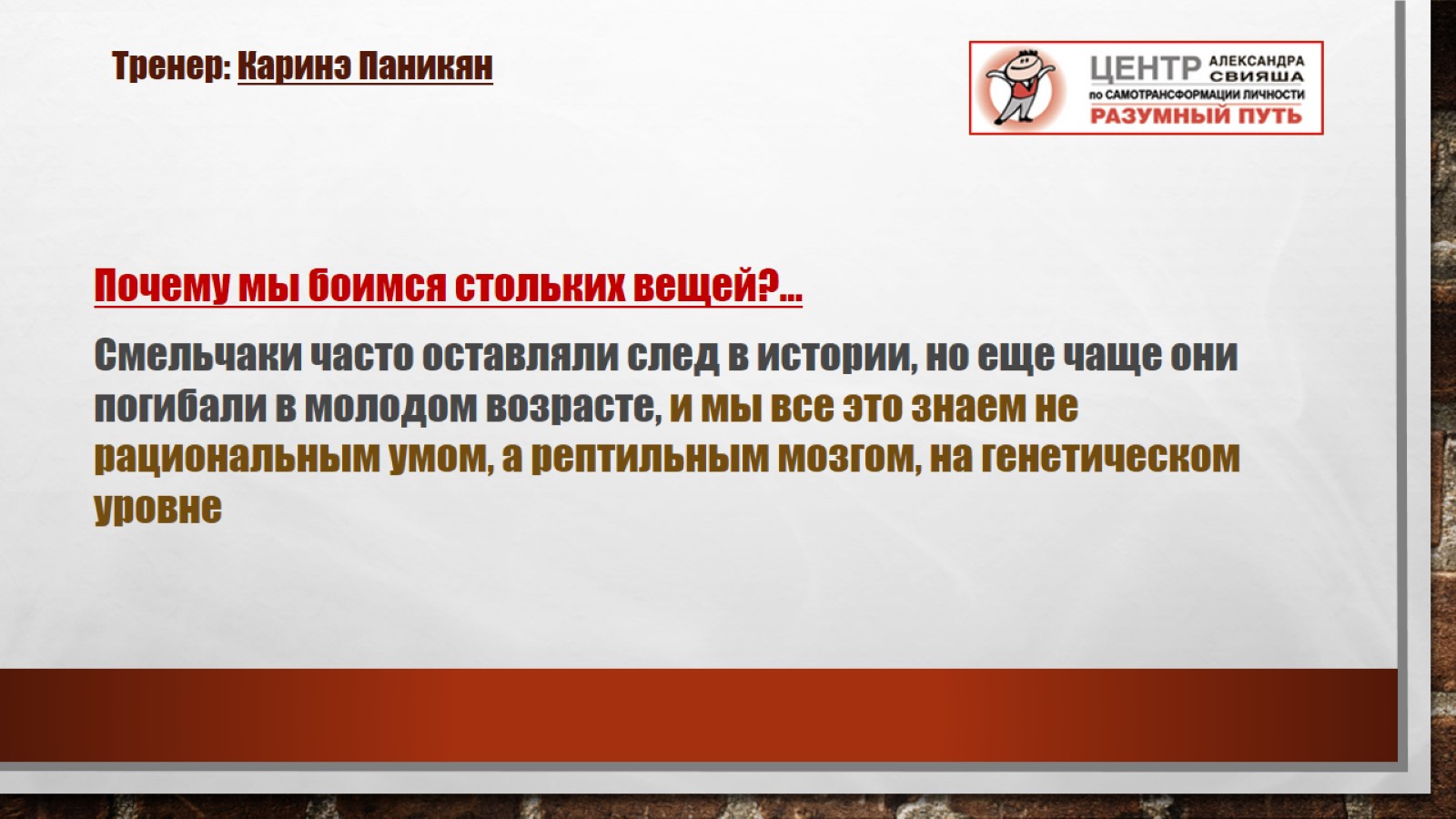 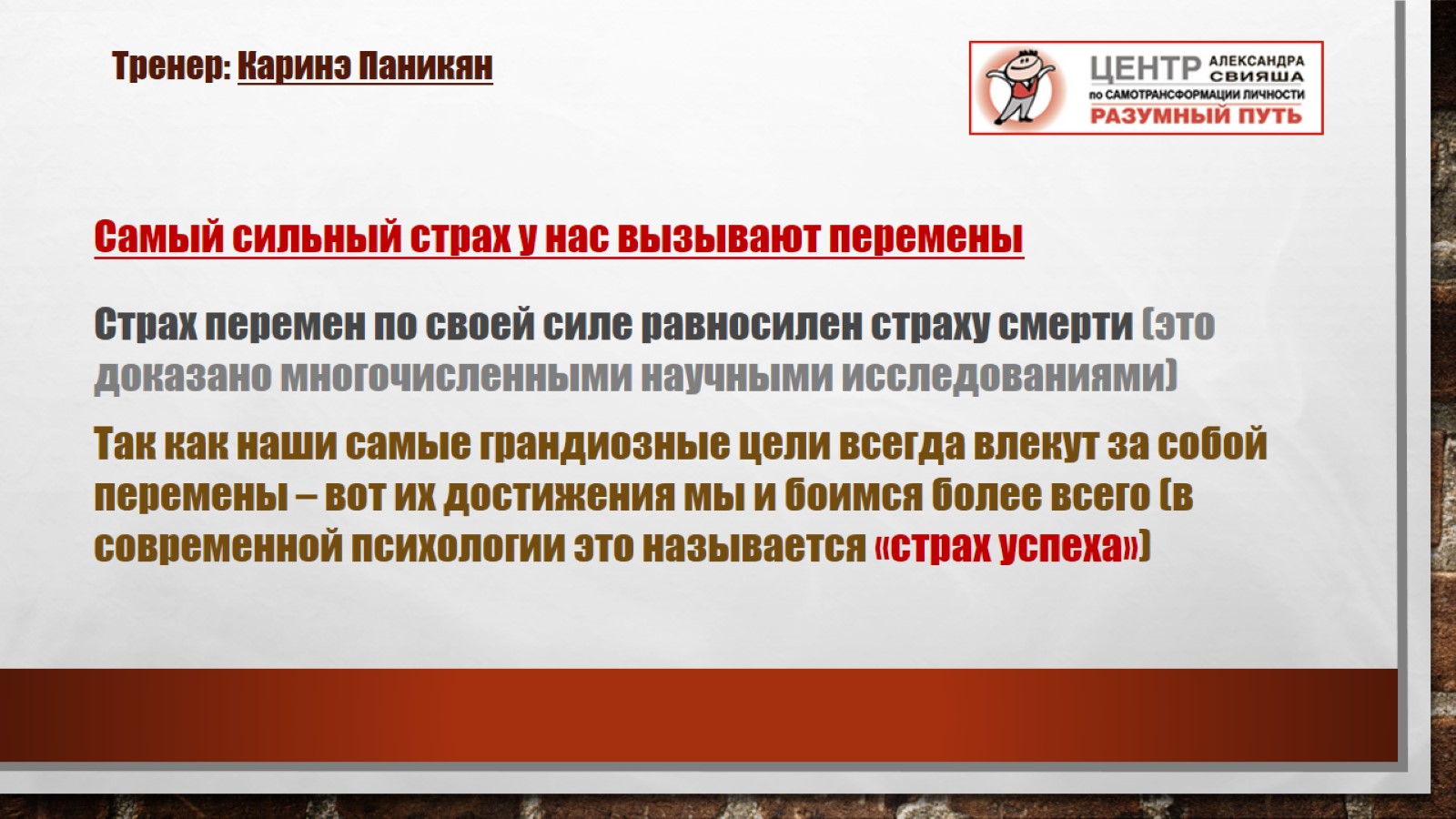 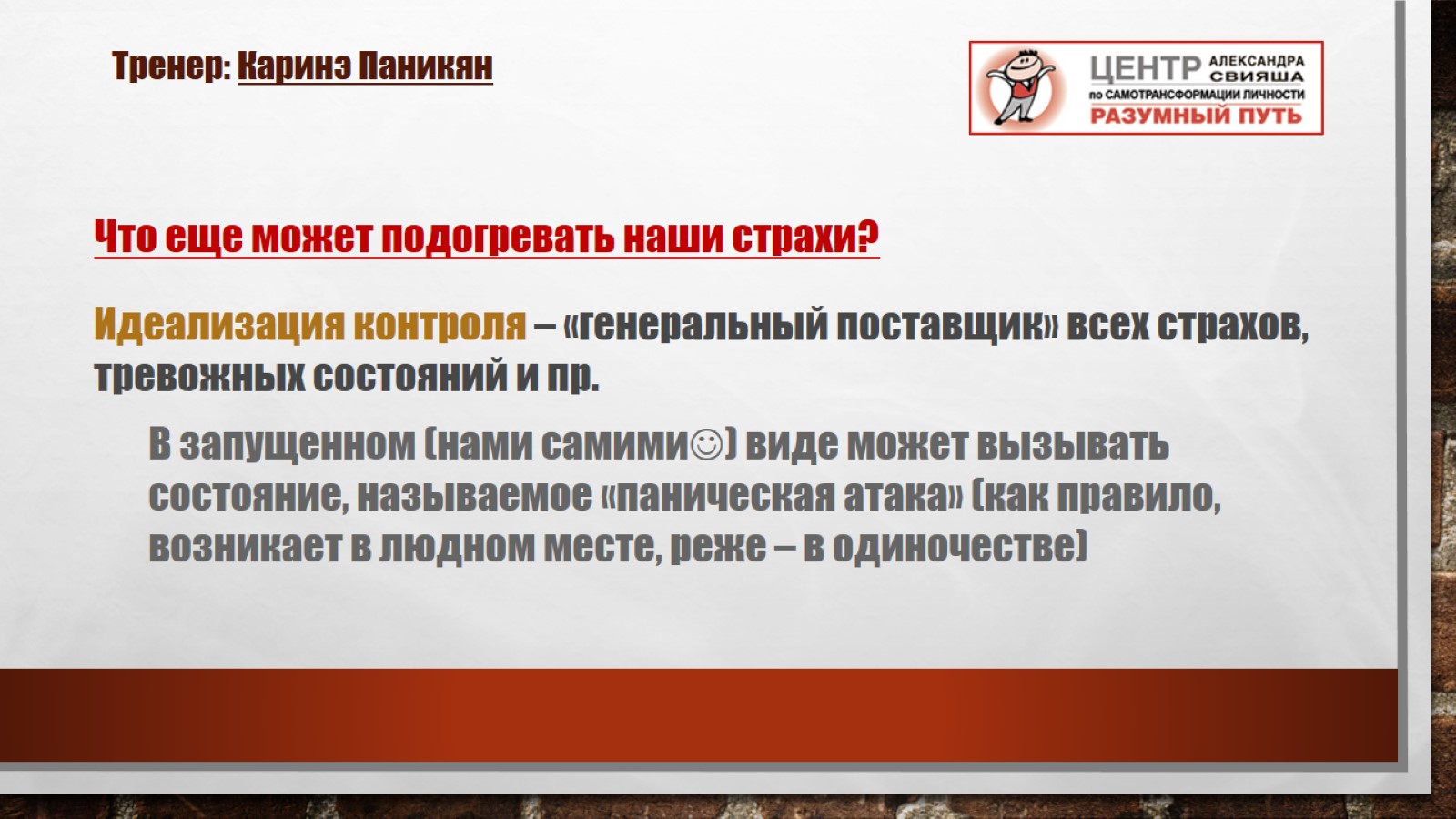 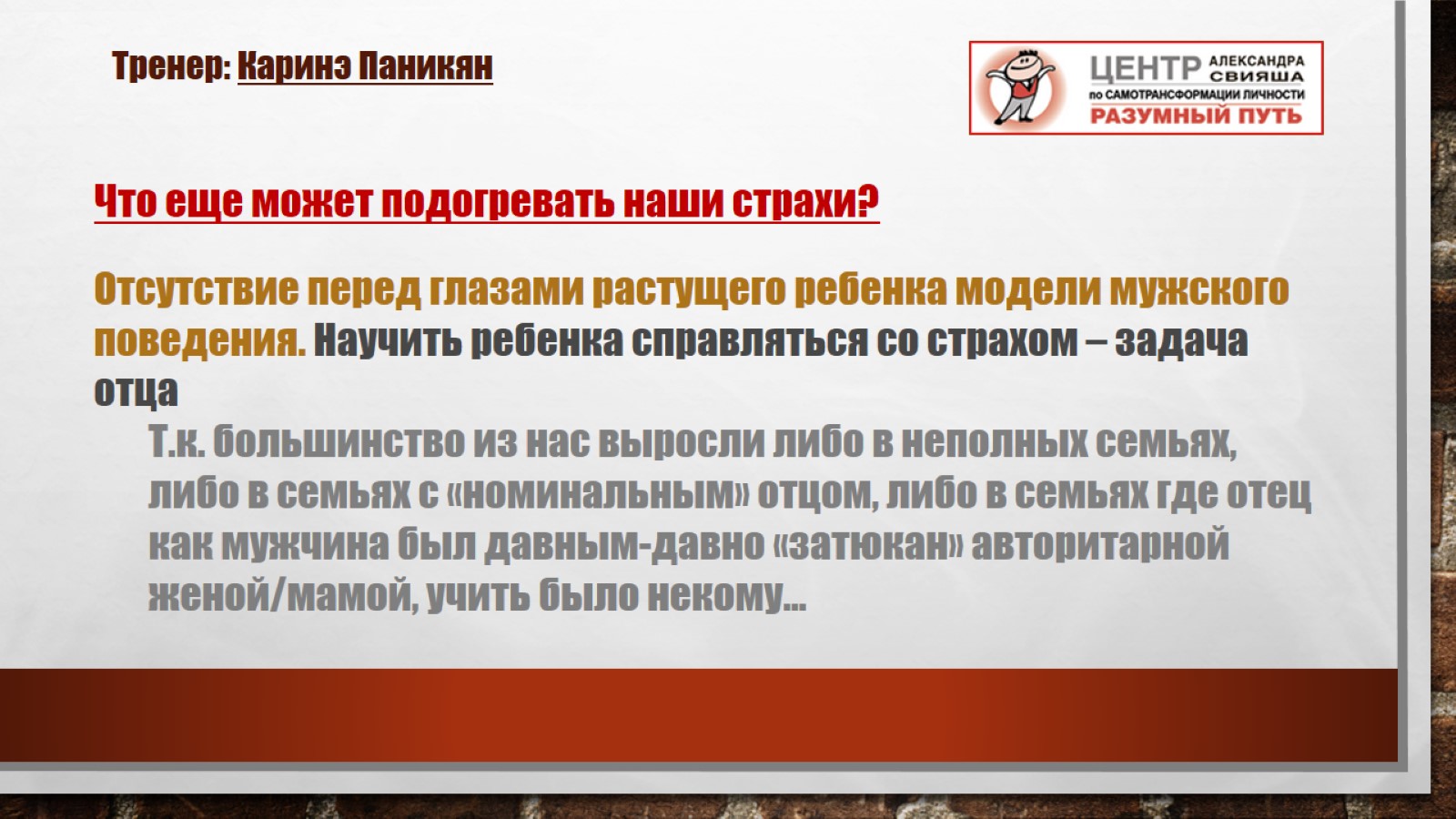 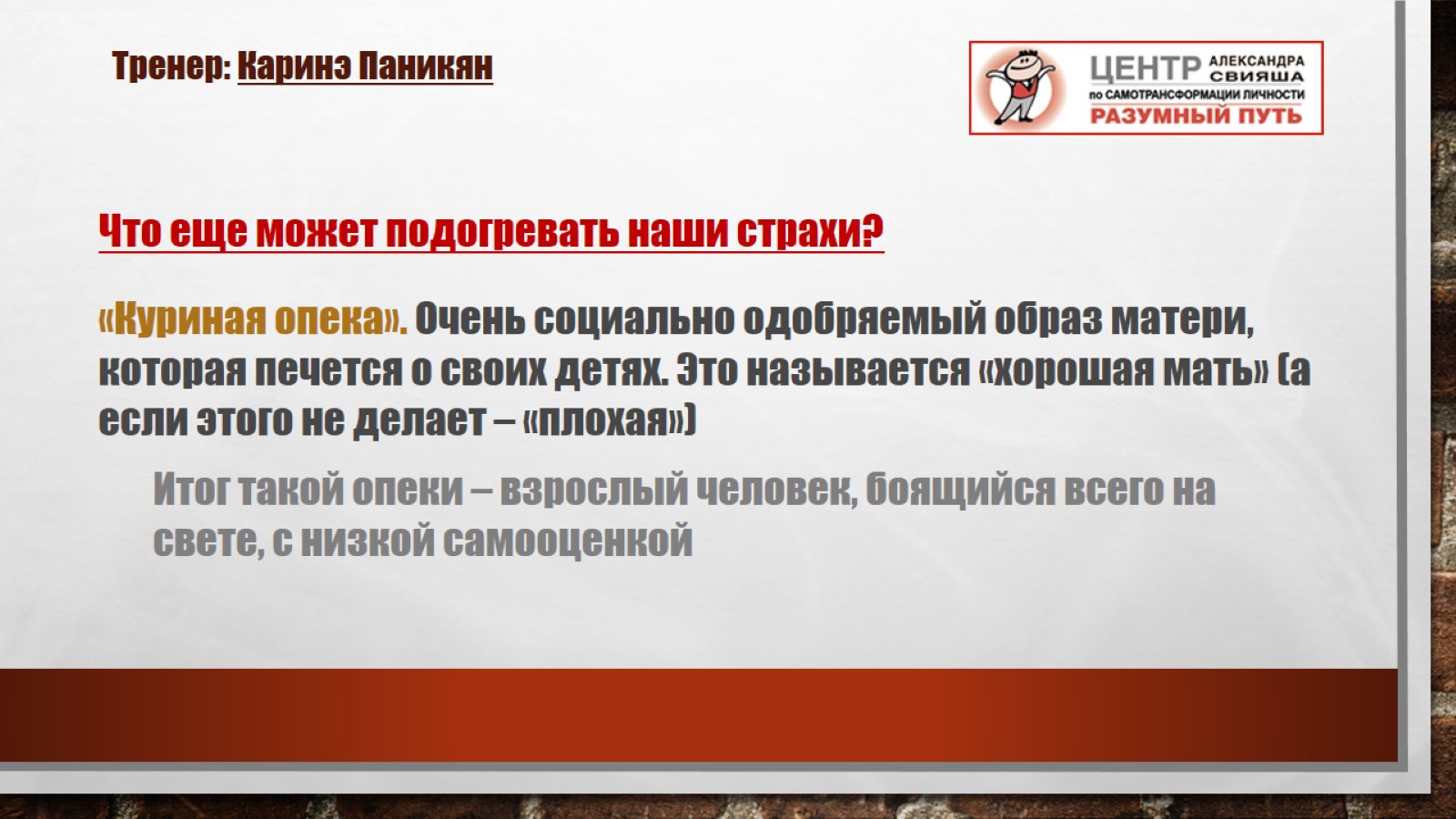 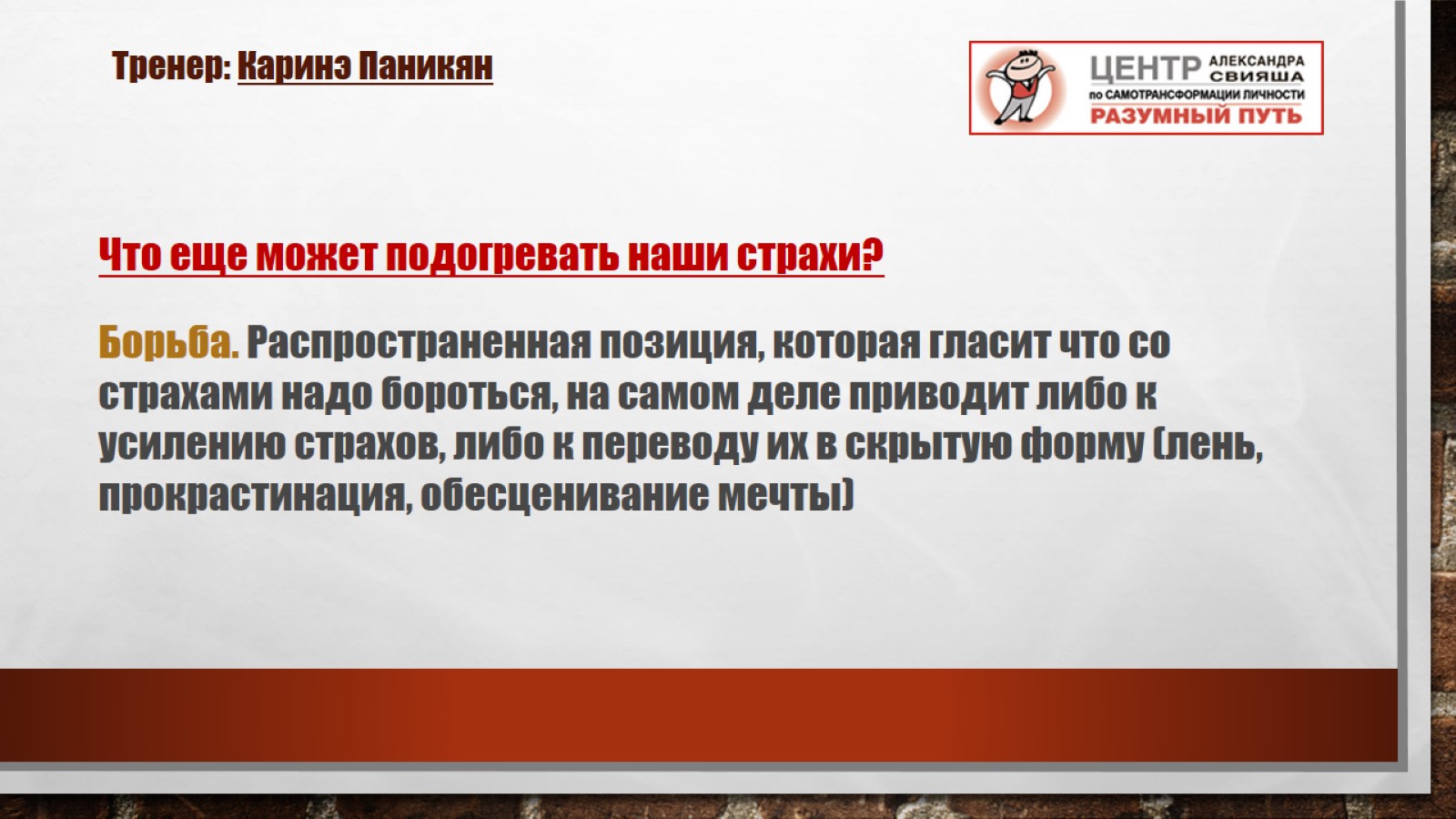 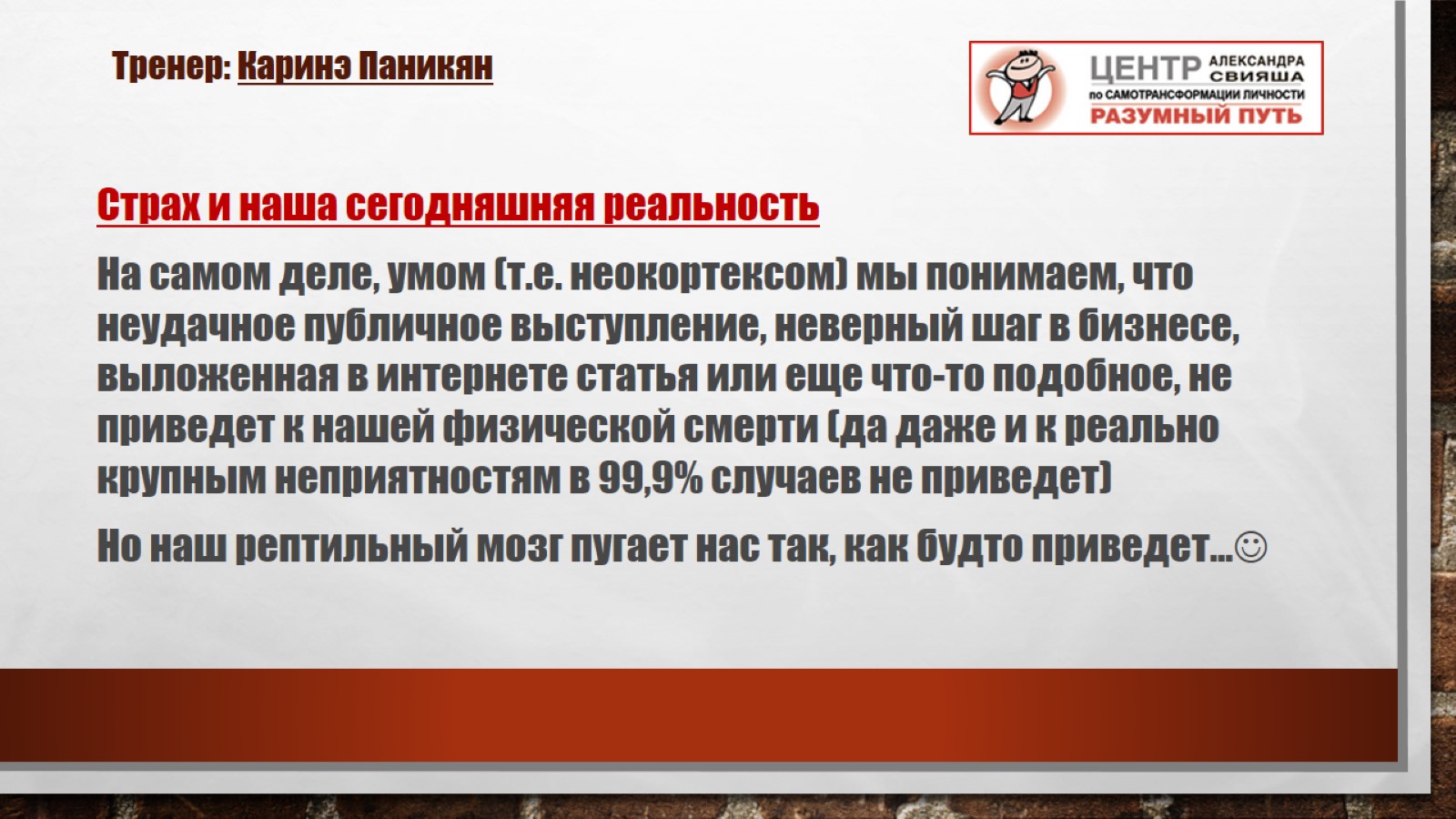 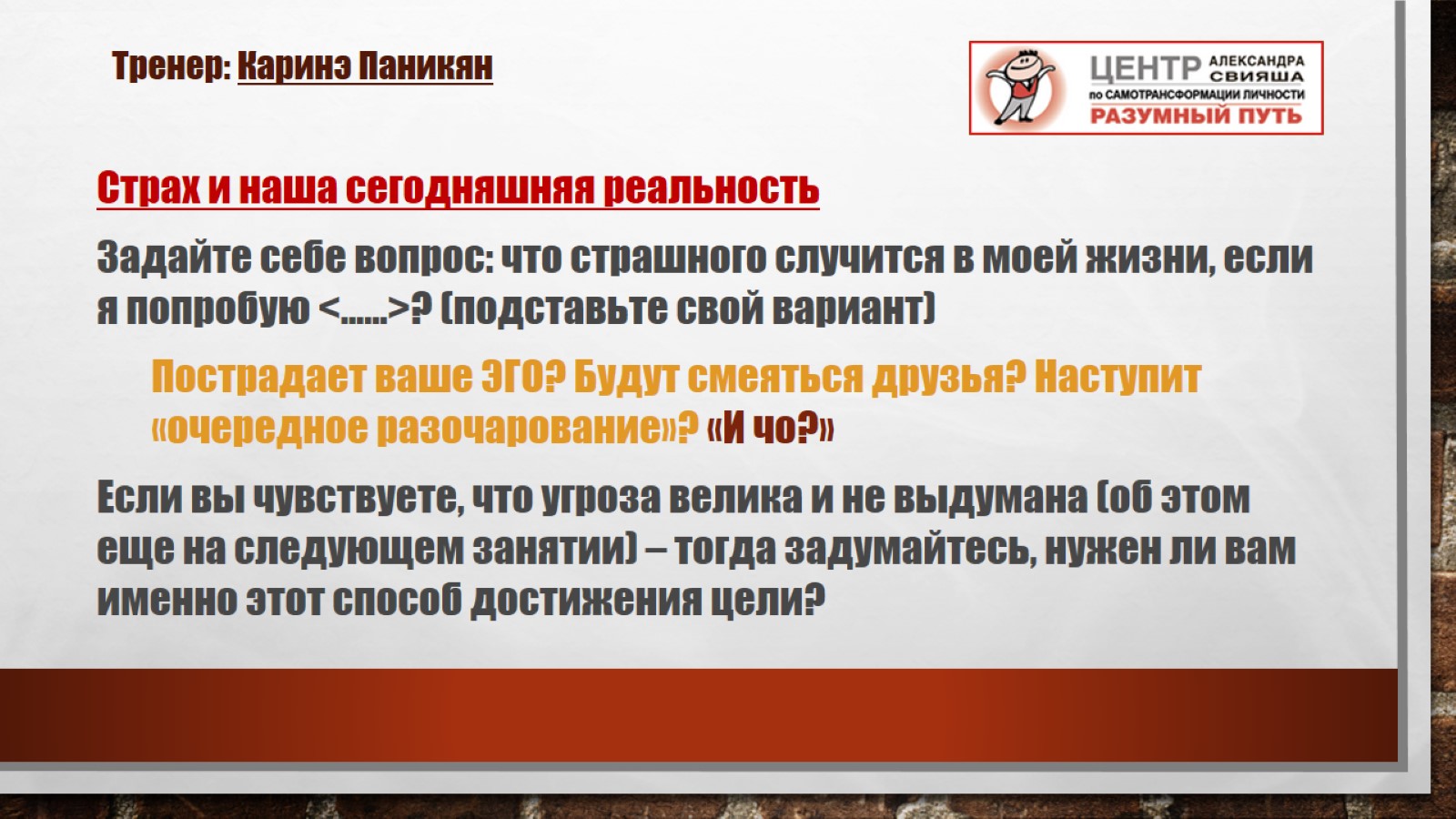 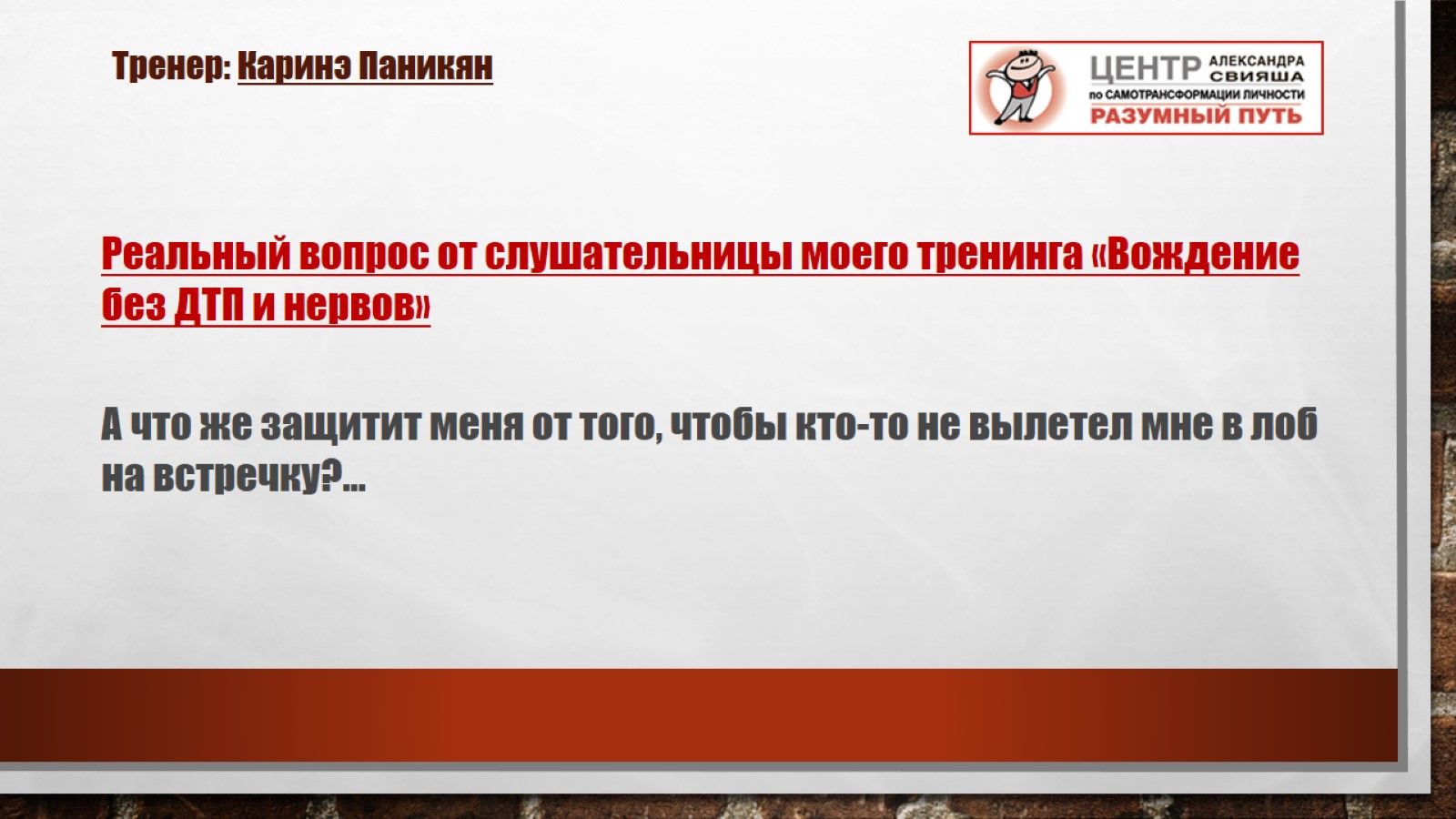 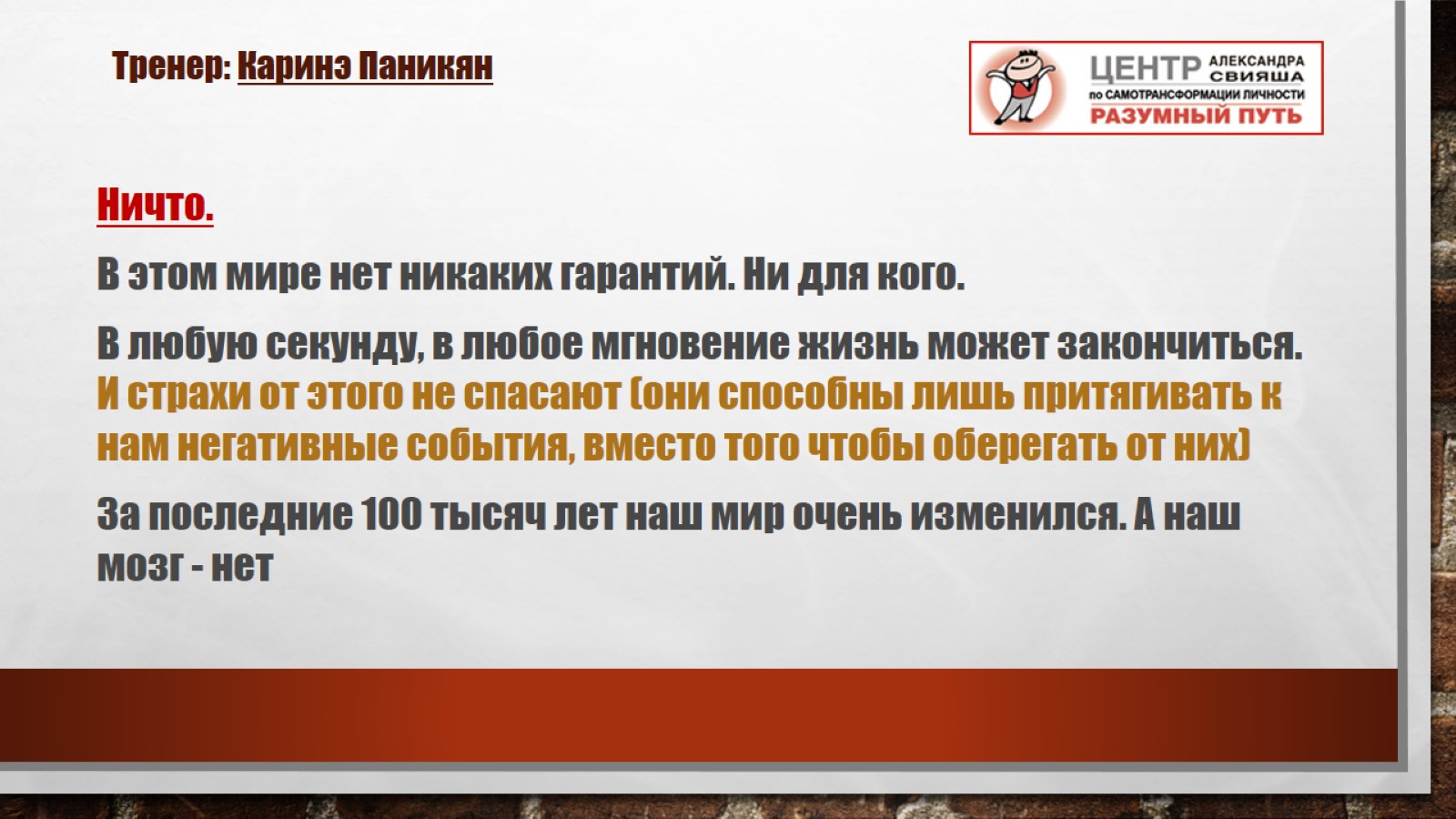 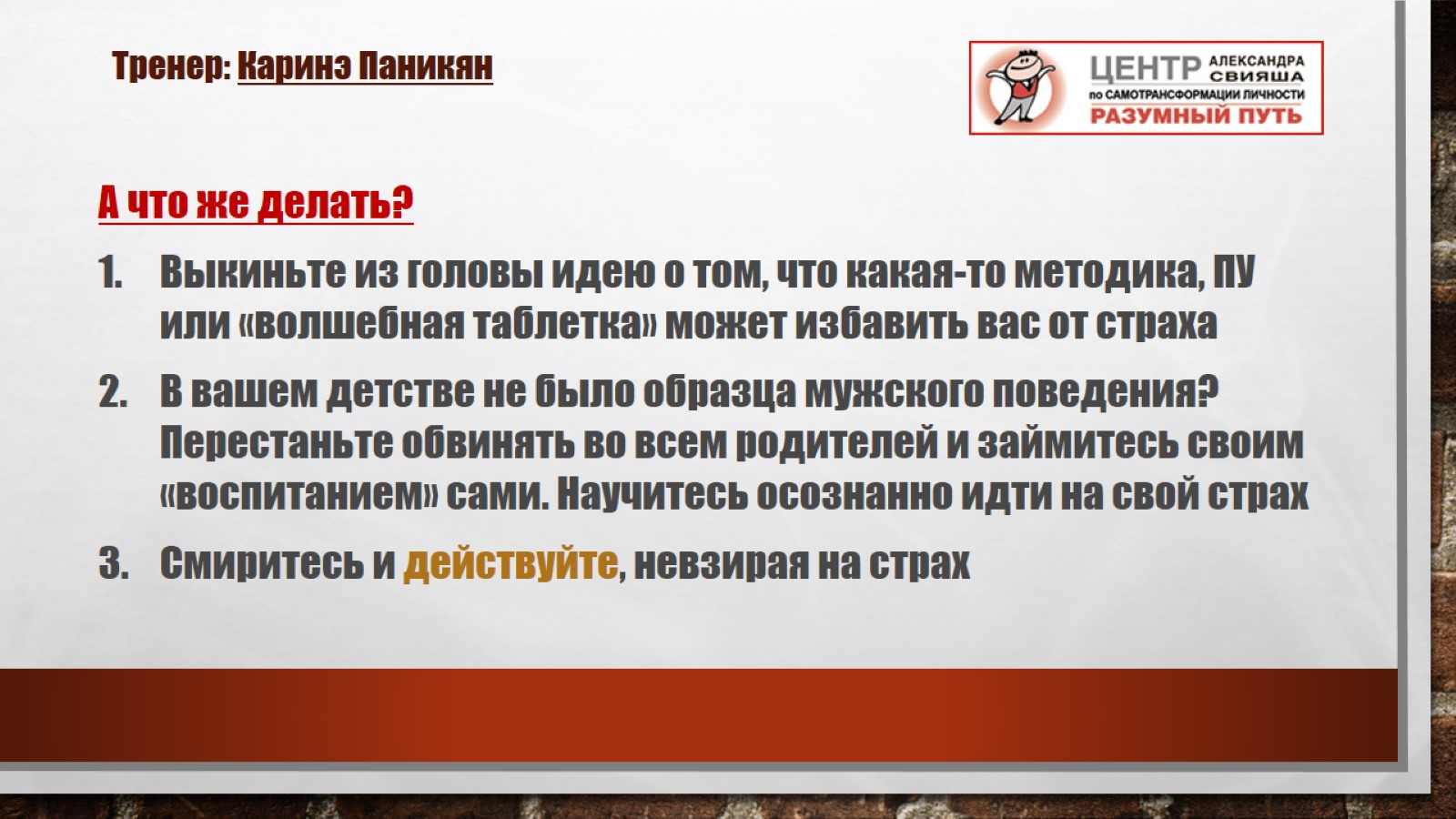 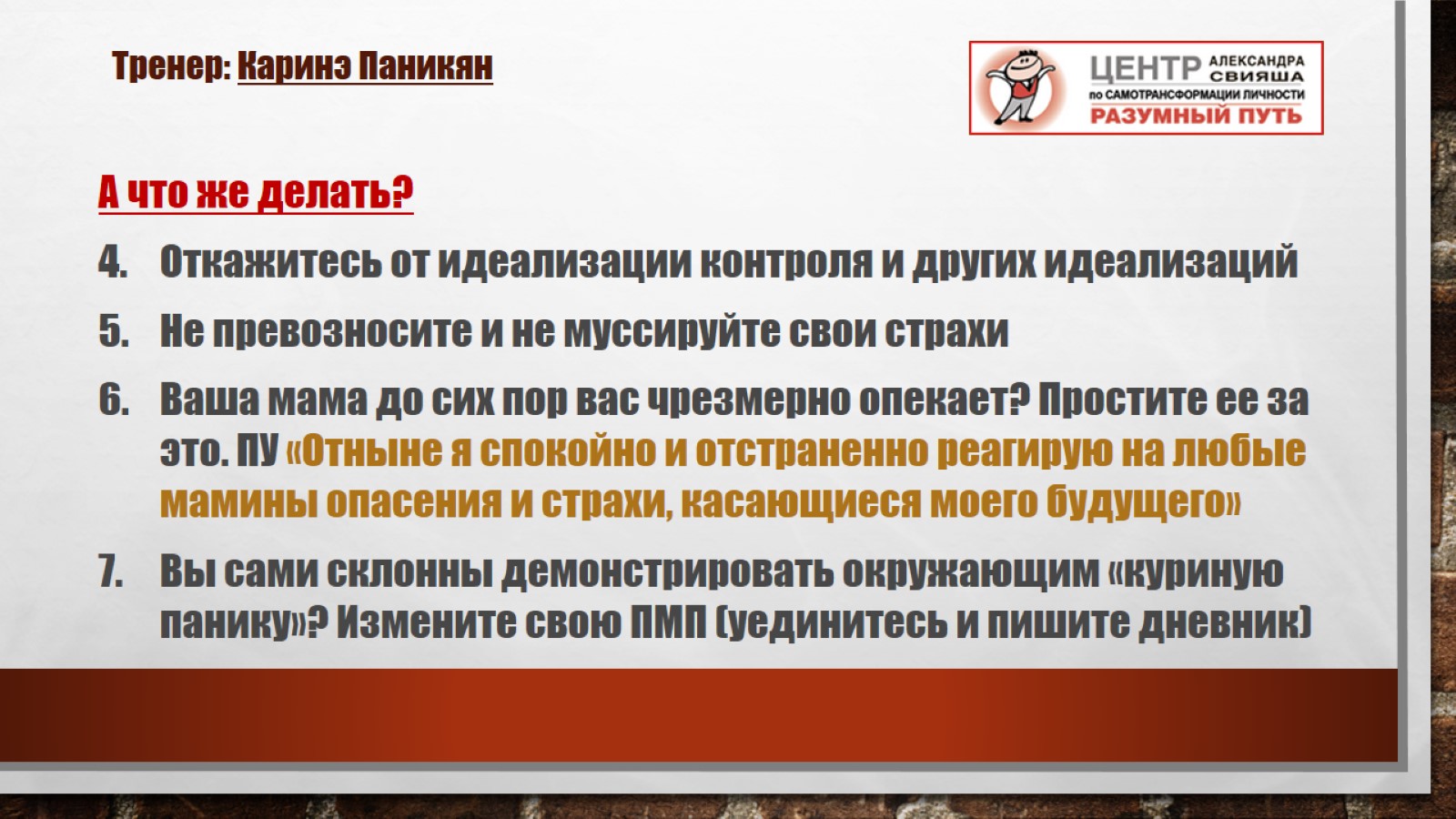 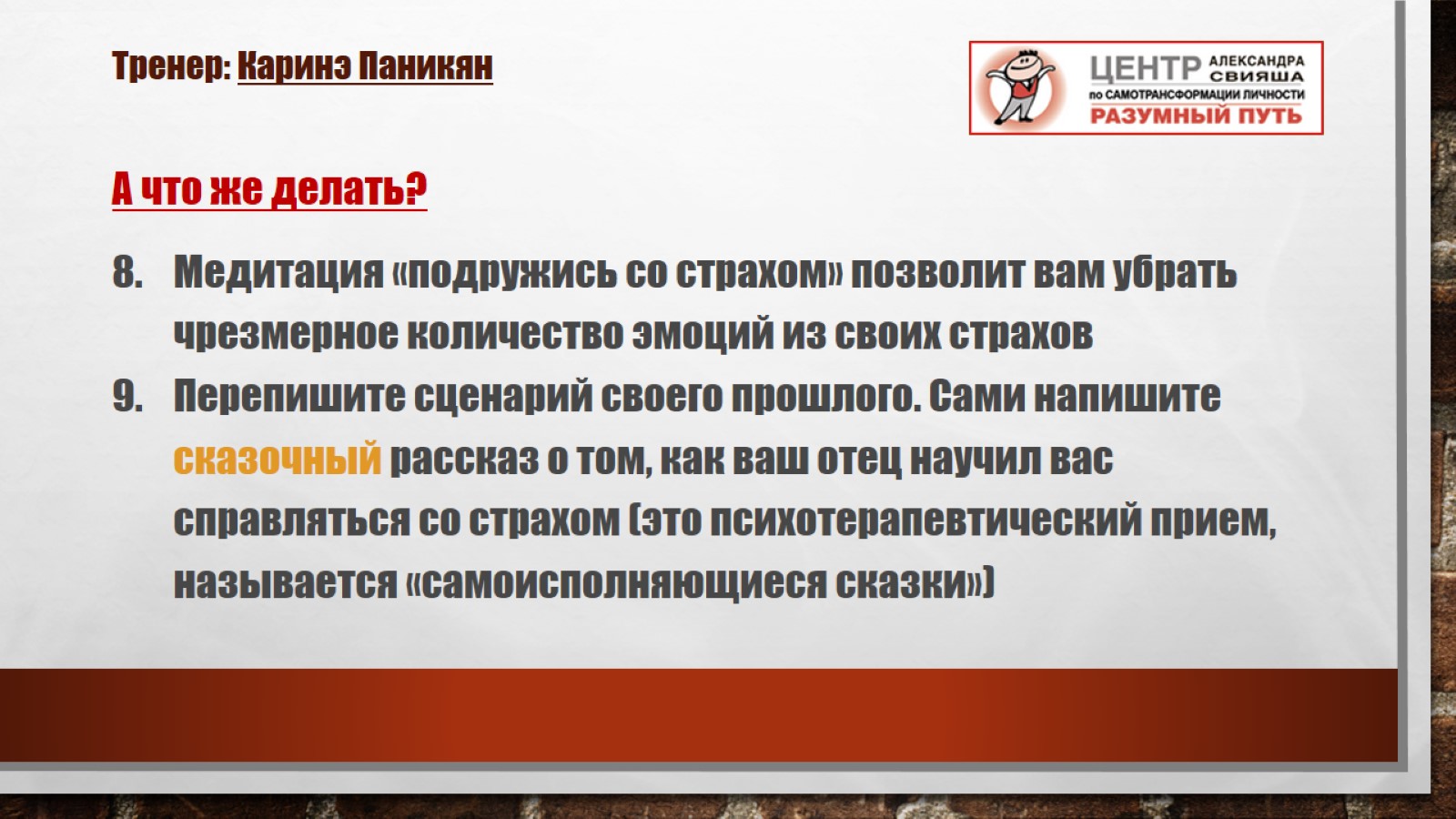 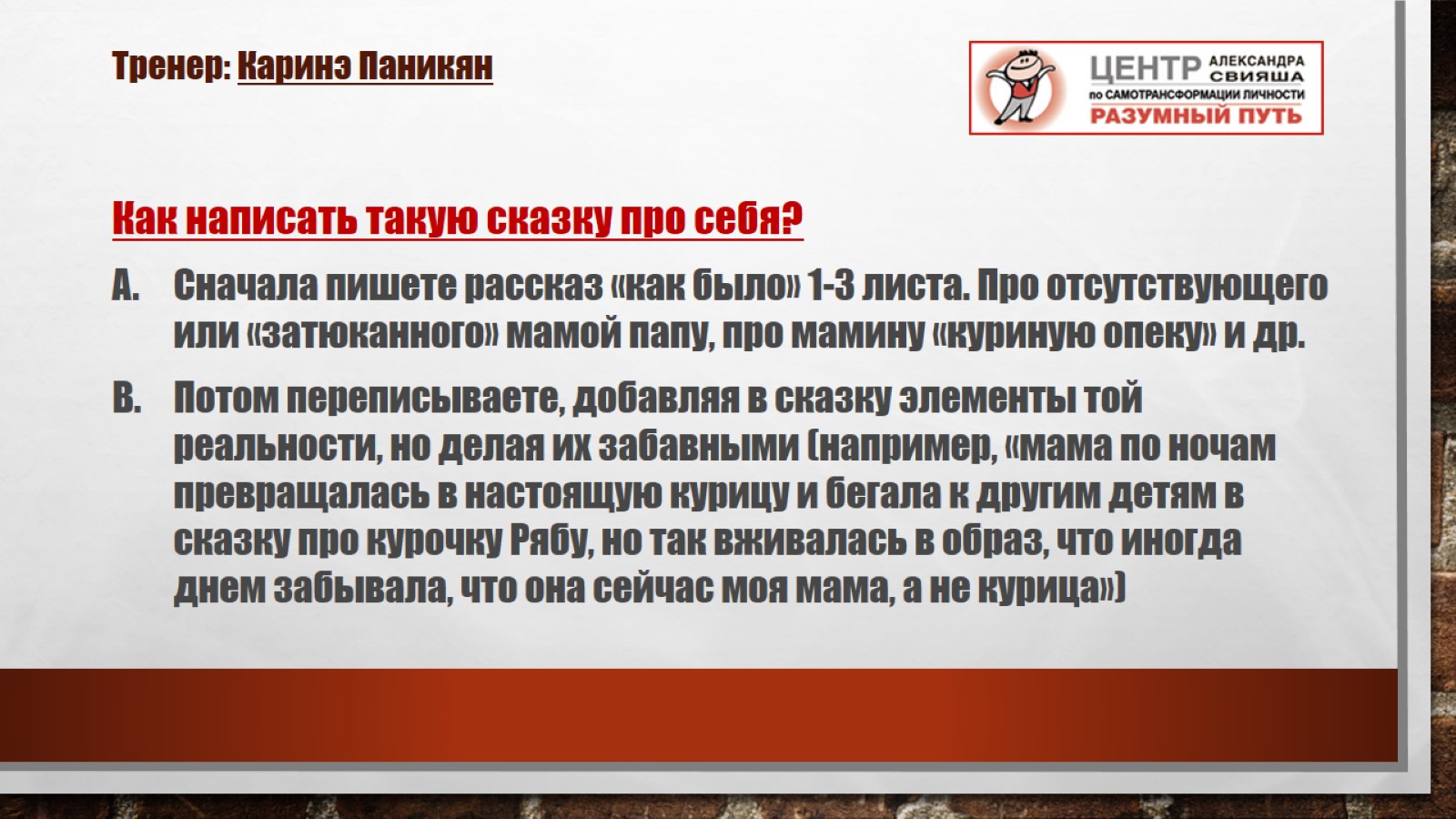 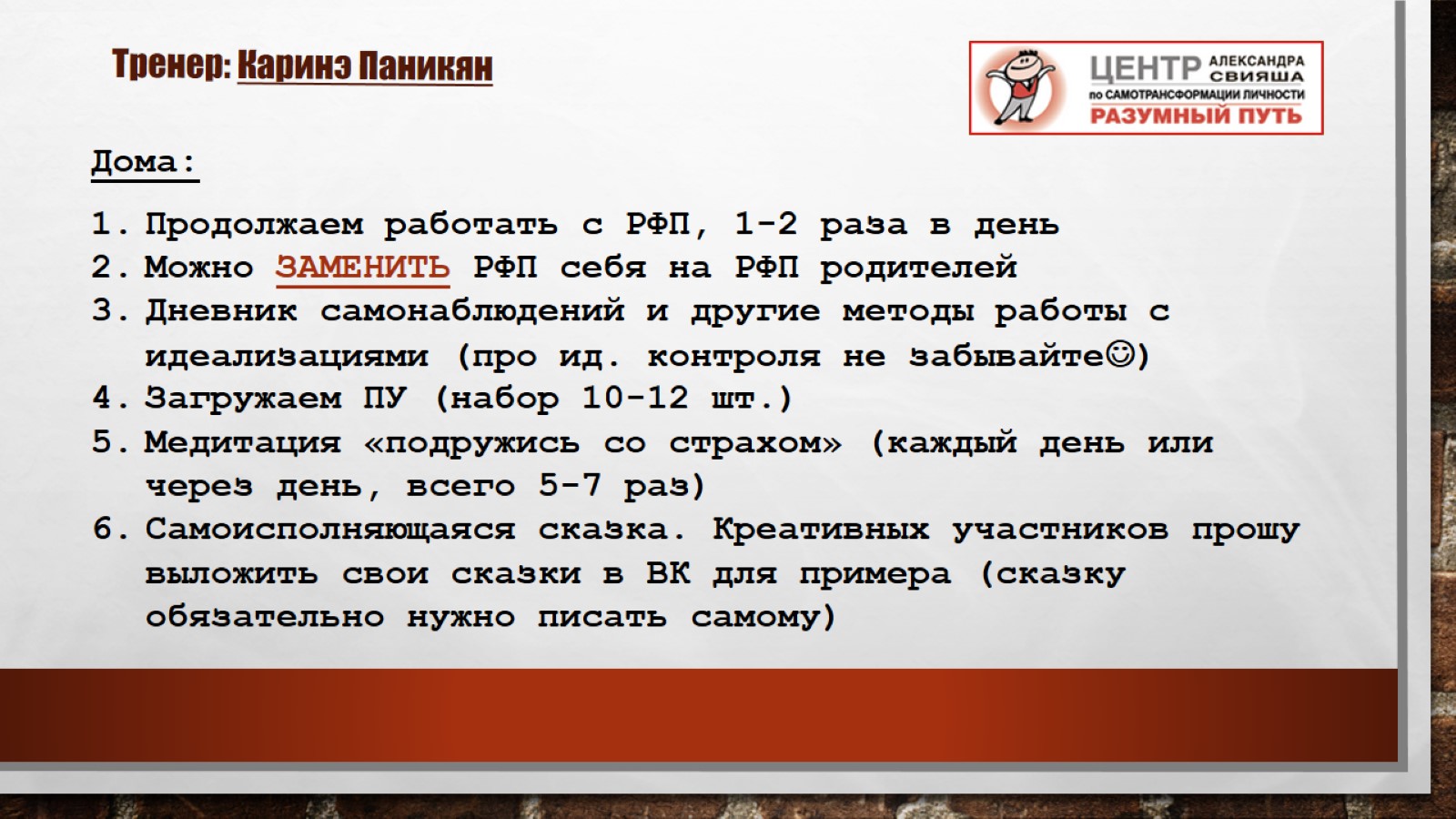